Информатика и ИТ
7
класс
Системы счисления.
План урока:
1
Виды систем счисления;
 Непозиционный системы счисления;
 Правила составления чисел в римской системе счисления;
 Позиционные системы счисления.
Определения
Цифры
– это символы, участвующие в записи числа и составляющие некоторый алфавит.
– это некоторая величина, состоящая из цифр и знаков.
Число
Система счисления
– это способ записи чисел с помощью цифр.
Системы счисления
Непозиционные
Позиционные
- системы счисления, у которых количественный эквивалент цифрыне зависит от её местоположения в записи числа.
системы счисления, у которых количественный эквивалент цифры зависит от её местоположения в записи числа.
XXX = 10 + 10 + 10
123 = 100 + 20 + 3
Непозиционные системы счисления
Древнеегипетская десятичная 
непозиционная система счисления
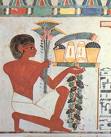 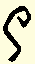 сотни
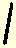 единицы
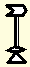 десятки
тысячи
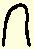 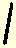 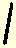 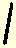 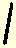 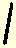 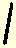 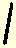 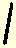 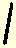 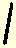 =
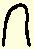 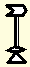 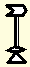 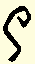 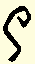 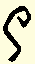 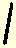 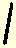 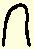 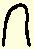 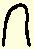 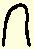 Какое число записано?
+
+
+
2000
300
40
2
=
2342
Непозиционные системы счисления
Римская система счисления
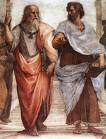 I – 1,       V – 5,       X – 10,       L – 50, 
C – 100,          D – 500,          M - 1000
Правила составление чисел в римской с.с.:
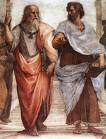 Величина числа определяется как сумма или
 разность цифр в числе.
Если меньшая цифра стоит слева от большей, то она вычитается.
	IV = V – I	     IX = X – I	   XL = L – X	 XC = C - X
Если меньшая цифра стоит справа от большей, то она прибавляется.
	VI = V + I	      XI = X + I  	LX = L + X	      CX = C + X
7
Правила составление чисел в римской с.с.:
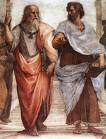 Примечание:
 Левая цифра может быть меньше правой максимум на один порядок:Перед L и C  из младших может стоять только X, перед D и M – только С, 
перед V и Х – только I.
Непозиционные системы счисления
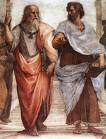 Римская система счисления
I – 1,       V – 5,       X – 10,       L – 50, 
C – 100,          D – 500,          M - 1000
444
400   +   40   +  4
(D – C)
(L – X)
(V – I)
CD
XL
IV
Непозиционные системы счисления
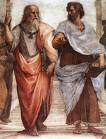 Римская система счисления
I – 1,       V – 5,       X – 10,       L – 50, 
C – 100,          D – 500,          M - 1000
Какие числа записаны с помощью римских цифр?
MMIV
=  2004
LXV
= 65
CMLXIV
= 964
Выполните действия:
MMMD + LX
= 3560
Непозиционные системы счисления
Греческая система счисления
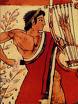 I
- 1
I,  II,  III,  IIII  -  1,  2,  3,  4
- 5
Γ
- 10
Δ
Какое число записано?
- 100
Η
Δ Δ Δ I I I I
- 1000
Χ
- 10 000
Μ
34
=
10+10+10 + 4
Непозиционные системы счисления
Алфавитные системы
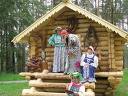 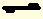 - титло
Какое число записано в славянской системе счисления?
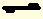 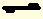 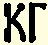 = 23
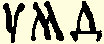 = 444
Непозиционные системы счисления
Алфавитные системы
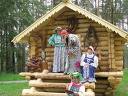 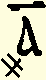 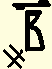 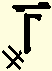 1000 =
2000 =
3000 =
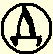 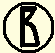 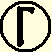 40 000 =
30 000 =
20 000 =
Недостатки Непозиционной системы счисления
В записи больших чисел участвует большое количество цифр.
Неудобно выполнять арифметические действия.
Невозможно представлять отрицательные числа.
Позиционные системы счисления
Основные достоинства позиционной системы счисления:

Простота выполнения арифметических операций.

Ограниченное количество символов, необходимых для записи числа.
Позиционные системы счисления
Разряд
- это позиция цифры в числе
- это количество цифр или других знаков, используемых для записи чисел в данной системе счисления
Основание позиционной системы счисления
Позиционные системы счисления
В позиционной системе счисления любое вещественное число может быть представлено в виде:
Aq =
(an-1qn-1+an-2qn-2+…a0q0+a-1q-1+a-2q-2+…a-mq-m)
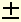 Здесь:
A – само число
q – основание системы счисления
ai – цифры данной системы счисления
n – число разрядов целой части числа
m – число разрядов дробной части числа
- развернутая форма записи числа
Позиционные системы счисления
Как будет выглядеть в развернутом виде число 
А10 = 4718,63 ?
q = 10
n = 4
m = 2
+ 3 ·10 -2
А10 =
4 ·103
+ 7 · 102
+ 1 ·101
+ 8 ·100
+ 6 ·10 -1
Позиционные системы счисления
Как будет выглядеть в развернутом виде число А8 = 7764,1 ?
q = 8
n = 4
m = 1
А8  =
+ 7 · 82
+ 6 · 81
+ 4 · 80
+ 1 · 8-1
7 · 83
Позиционные системы счисления
Как будет выглядеть в развернутом виде число А16 = 3AF ?
q = 16
n = 3
m = 0
А16  =
3 · 162
+ 10 · 161
+ 15 · 160
Позиционные системы счисления
Свернутой формой записи числа называется запись в виде:
A =
an-1 an-2 … a1 a0 , a-1 a-m
Запишите в свернутой форме следующее число:
А10 = 9 ·101 + 1 · 100 + 5 · 10-1 + 3 · 10-2
9
1
5
3
А10 =
,
А16 = А ·161 + 1 · 160 + 7 · 16-1 + 5 · 16-2
А16 = А1, 75
Таблица сравнения систем счисления
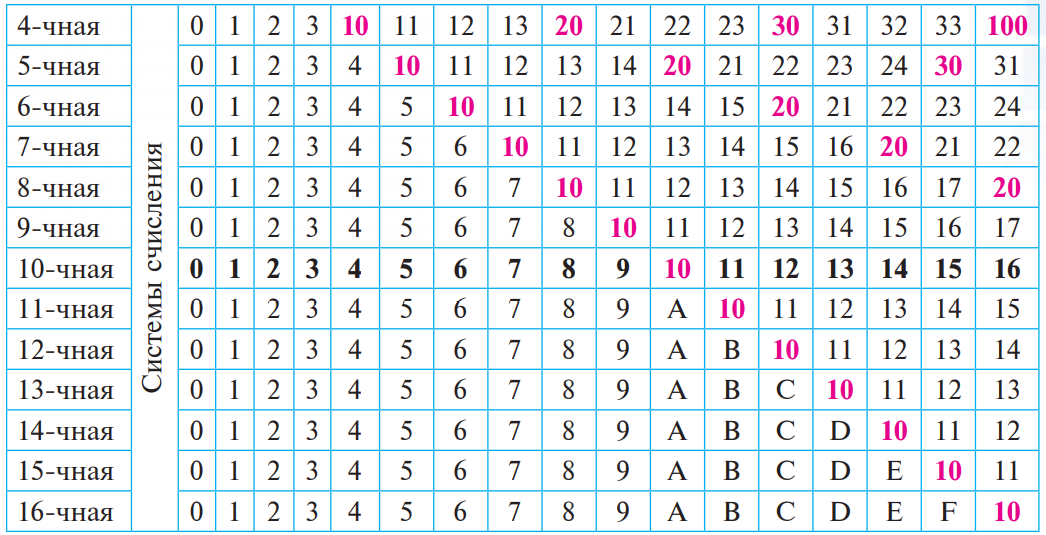 Задания для самостоятельной работы:
Прочитайте страницы 21-27 учебника.
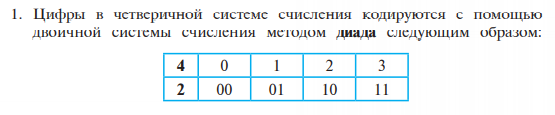 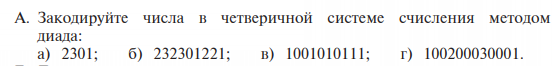 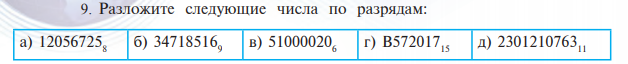